DIFICULTADES EN EL PROCESO PRENDIZAJE A CAUSA DE LA VIOLENCIA NIÑO, NIÑA Y ADOLESCENTE
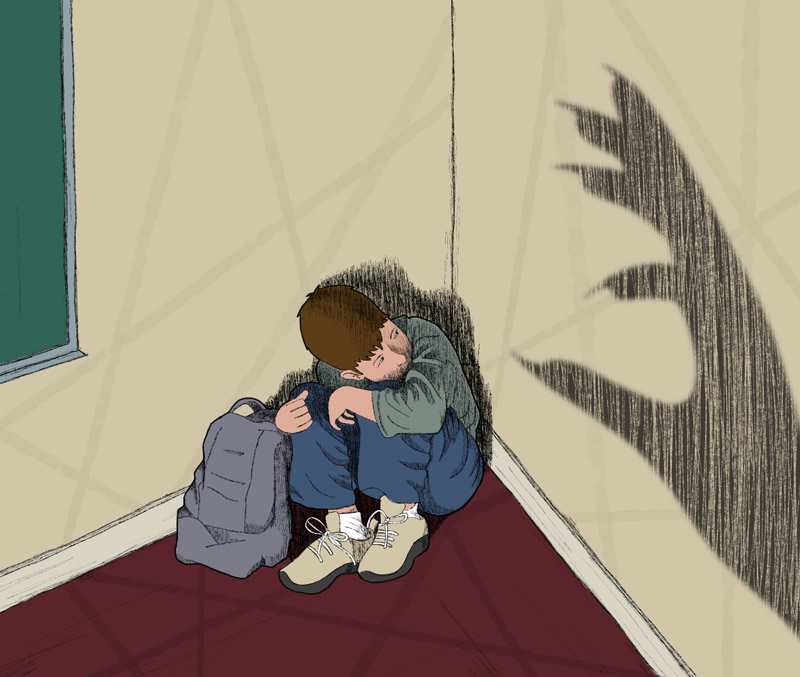 Introducción
Es muy importante atender de manera integral (informar y orientar) sobre los casos  de Violencia Sexual Niño, Niña y Adolescente en Bolivia en estos últimos tiempos se están presentando muchos casos, en nuestra cultura suele ignorarse o justificarse todo tipo de violencia teniendo como apreciación de los niños como objetos, o  que son la propiedad de sus padres - y no como titulares de derechos
Es por ello la importancia de plantear vías de solución a este hecho social que afecta en toda su integridad (física, psicológica y social) a los sobrevivientes de violencia y tengan una participación activa en el proceso de recuperación fortaleciendo a la familia para prevenir problemáticas sociales y mejorar las relaciones.
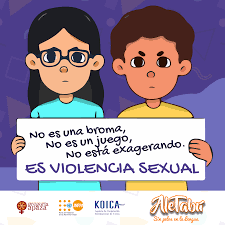 Con esta propuesta se quiere mejorar el tipo de respuesta que deben tener los profesionales en la educación cuando se presenten casos de violencia sexual y atender con mayor calidad a las/los sobrevivientes En éste, se pretende impartir sesiones de talleres basadas en dinámicas relacionadas con la falta de comunicación en general tanto en la familia y en los centros de educación, para que después los educadores, junto a su familia, y demás actores mejoren, su intervención  en casos de violencia sexual.
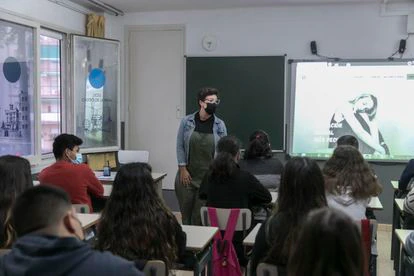 Problema
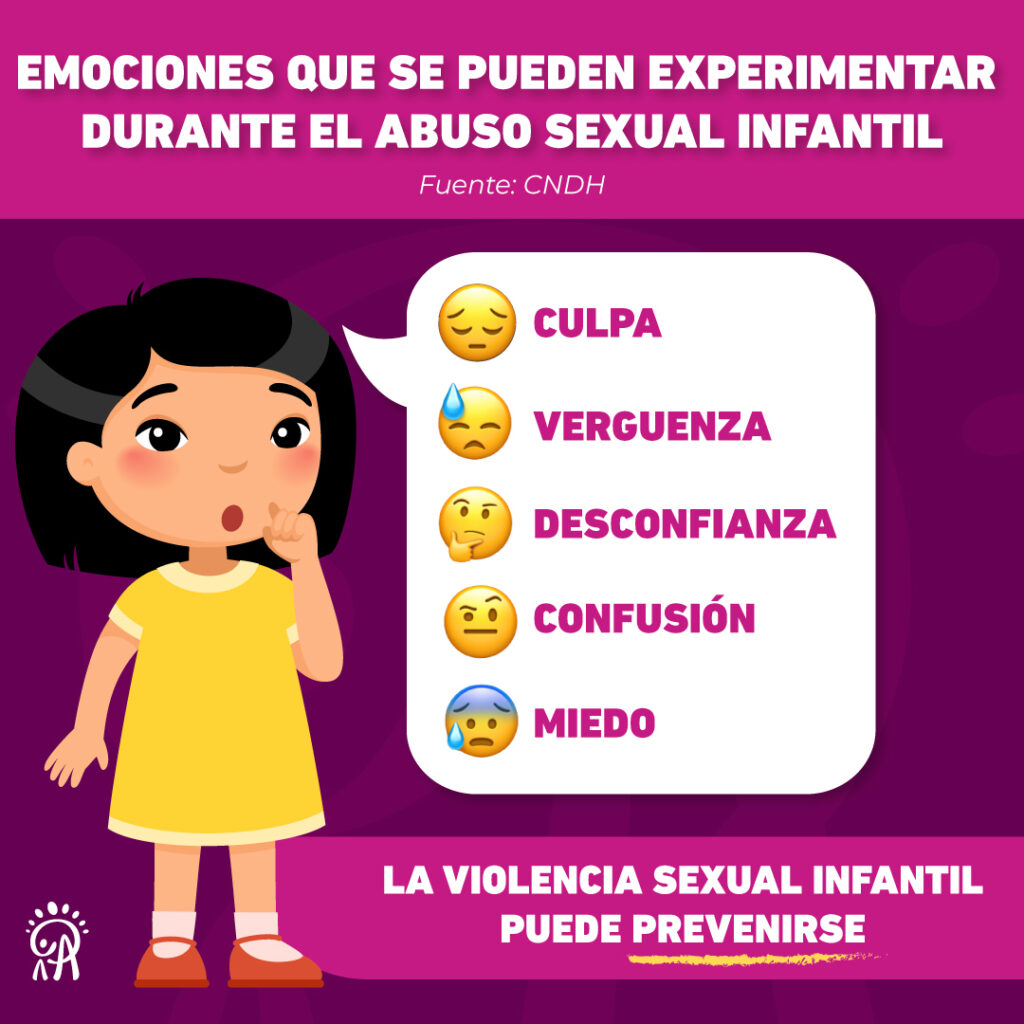 ¿Cuáles son las dificultades que enfrentan los profesionales en el ámbito educativo para afrontar actos de vulneración de los derechos que afecta de manera significativa, la conducta y rendimiento escolar de la sobreviviente de violencia sexual?

HIPOTESIS
El inadecuado conocimientos de leyes de protección a niño niña y adolecente en cualquier acto de vulneración de los derechos afecta de manera significativa, la conducta y rendimiento escolar de la sobreviviente de violencia sexual
Objetivo:
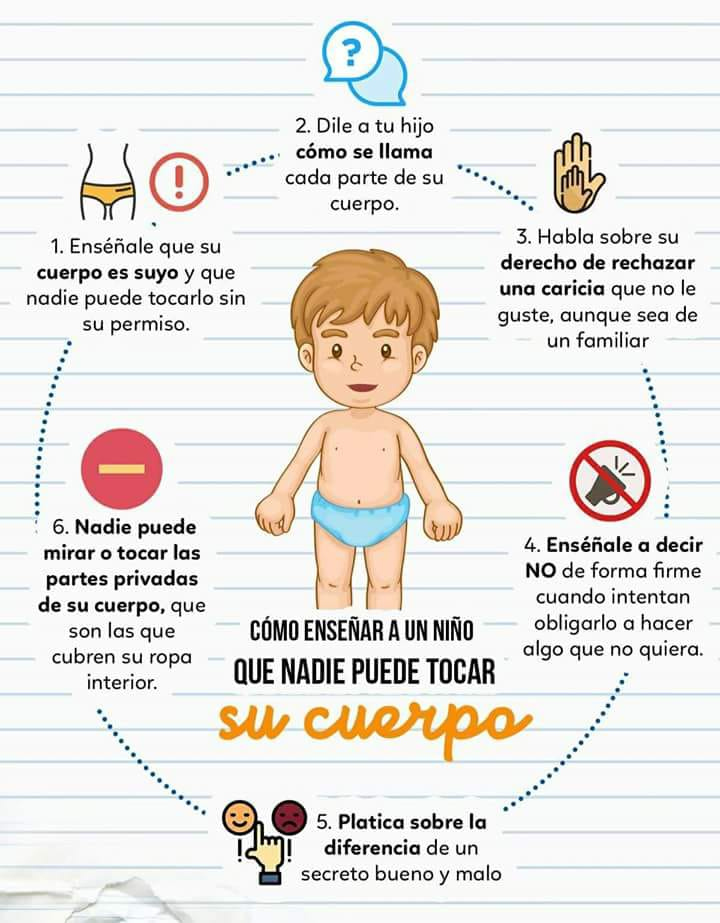 Desarrollar procesos de orientación y sensibilización a los profesionales del ámbito educativo sobre el abuso sexual infantil, aumentando sus conocimientos en torno al tema, y favoreciendo una mayor implicación en el trabajo preventivo frente a este problema.
OBJETIVOS ESPECIFICOS
Buscar espacios de interacción y comunicación entre la población involucrada en el proceso, para tomar en cuenta criterios que contribuyan al proyecto.
Promover la participación de los profesionales en el ámbito educativo para que se constituyan en agentes reflexivos ante la importancia de tener conocimientos en torno al tema, y favoreciendo una mayor implicación en el trabajo preventivo frente a este problema.
Ejecutar actividades de sensibilización, orientación sobre temáticas concernientes sobre la vulneración de derechos hacia los profesionales que participan con entornos educativos  para que exista mayor compromiso en la intervención en casos de violencia 
Evaluar el cumplimiento de los objetivos planteados mediante una feria educativa para cuantificar los resultados.
PLAN DE ACCIÓN
MATRIZ DE SEGUIMIENTO PLAN DE ACCIÓN
CONCLUSIONES 
La situación de vulneración en que se encuentran los niños/as adolescentes en distintos ámbitos afecta se sobremanera su desarrollo adecuado en sus diferentes etapas y más aún si sufren de abuso sexual esto evita que su desempeño en todas sus actividades declinen y presenten barreras de comunicación  e interacción fluida en su entorno social y esas actitudes tienen que llamar la atención en casa como en los centros educativos 
Es por eso que se deben tomar medidas de orientación y prevención en los centros educativos donde se puedan presenten casos de violencia o abuso sexual y los profesionales en educación deben atender con mayor calidad y calidez a las/los sobrevivientes .Después de realizar este análisis se debe señalar que es muy importante buscar alternativas de prevención y orientación para todos los actores involucrados con las niñez, para una interacción, comunicación fluida y efectiva de los sobrevivientes con su entorno social, para que ellos logren superar las dificultades por las que atraviesan o atravesaron antes de poder hablar o dar a conocer por el hecho traumático por el cual pasaron.
Gracias por su atención